Le 1er mai c'est aussi l'affaire des jeunes (ARC-C AFF MAI 0046)
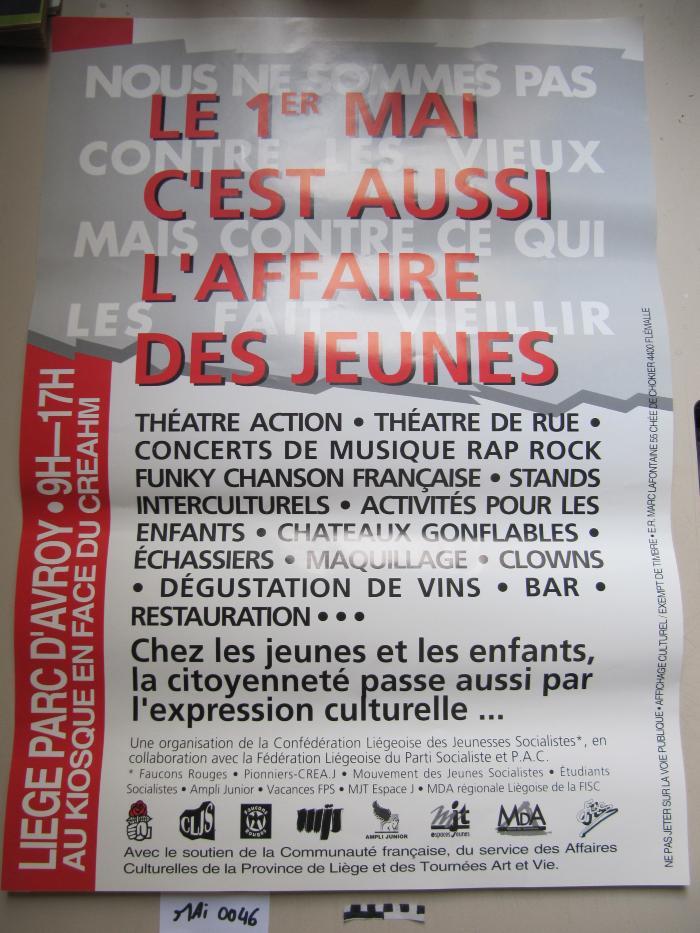 1er mai à Liège : manifestation (ARC-C AFF MAI 0044)
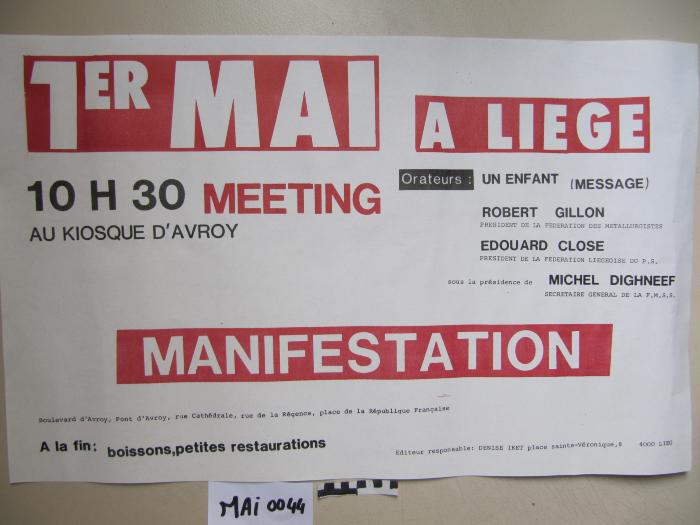 Registre de la correspondance : 1946-1950/ Indicateur tenu par le Secrétaire Communal (3753225)
March 26 2015 at 2:03:24
Registre de la correspondance : 1937 - 1942 / Tenu par le Secrétaire Communal (3752988)
March 26 2015 at 1:03:20
Drapeaux "Mutuelle les Prolétaires Hutois" (3752705)
March 26 2015 at 12:03:43
Drapeaux "Prolétaire Hutois" (3752686)
March 26 2015 at 12:03:03
Les Jeunes et le Socialisme  (742845)
May 31 2011 at 12:05:20
Elections communales 1946 ()
Elections législatives fédérales 1949 ()
Elections provinciales 1949 ()